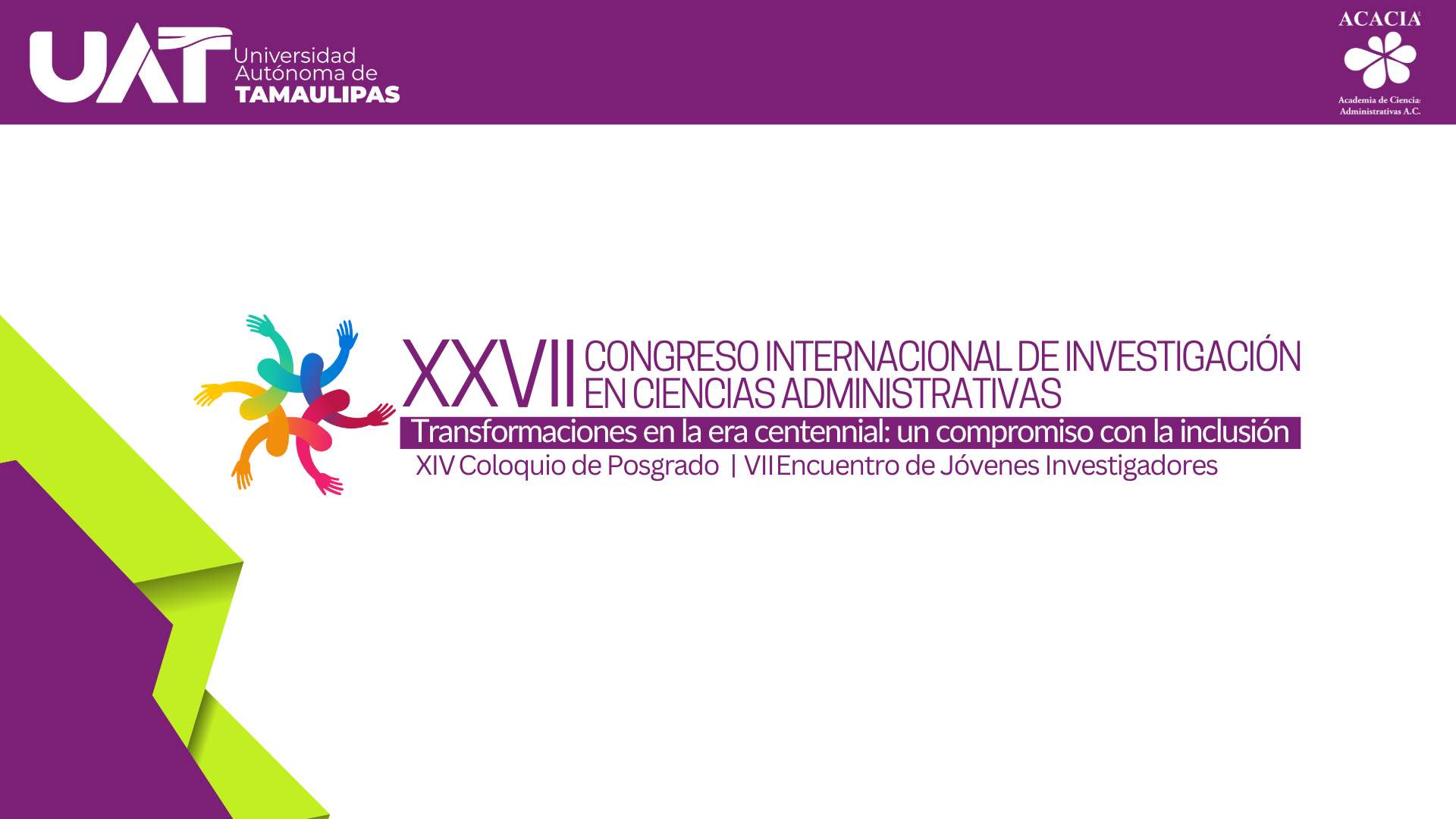 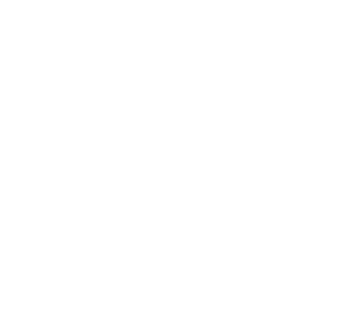 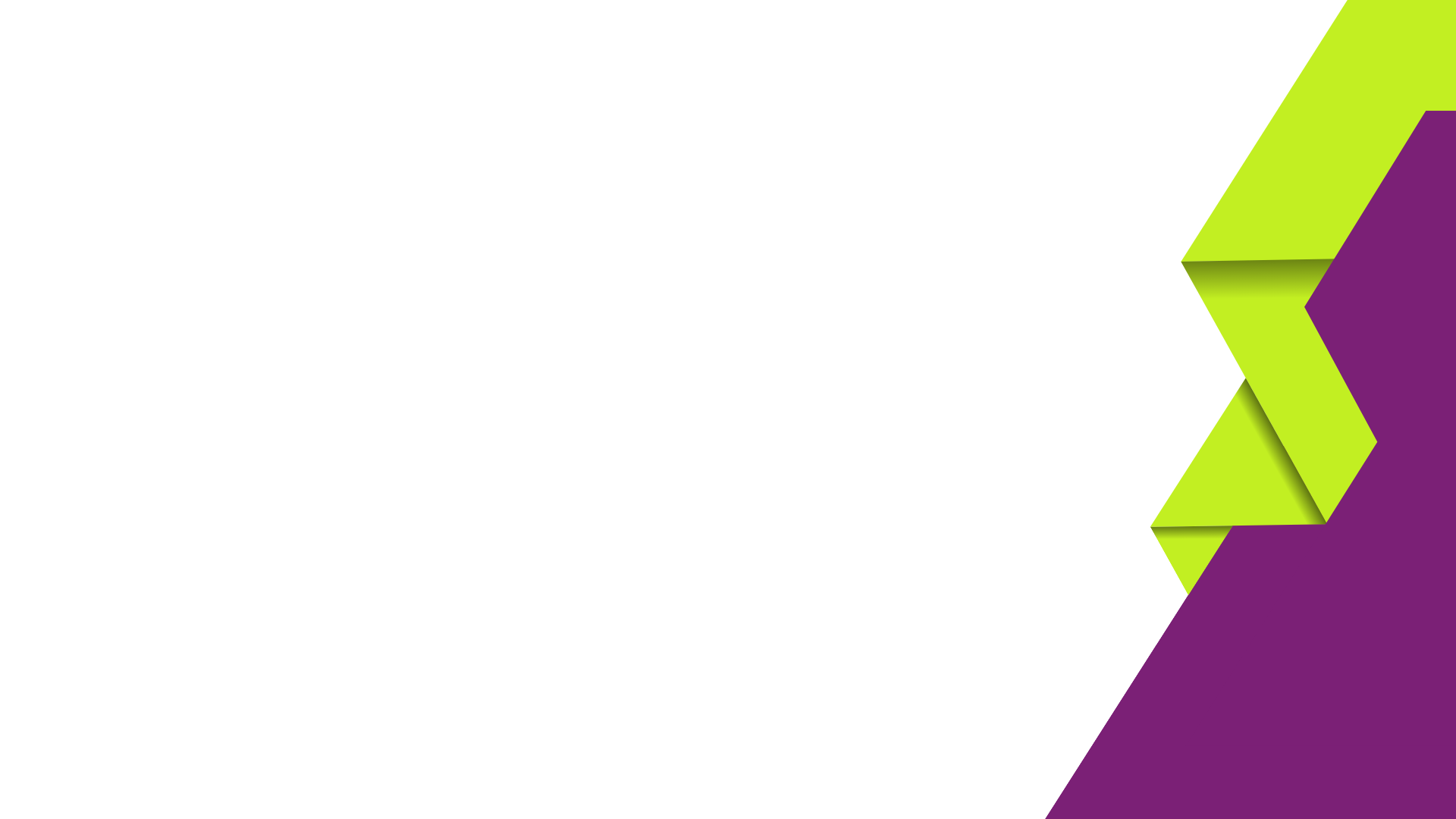 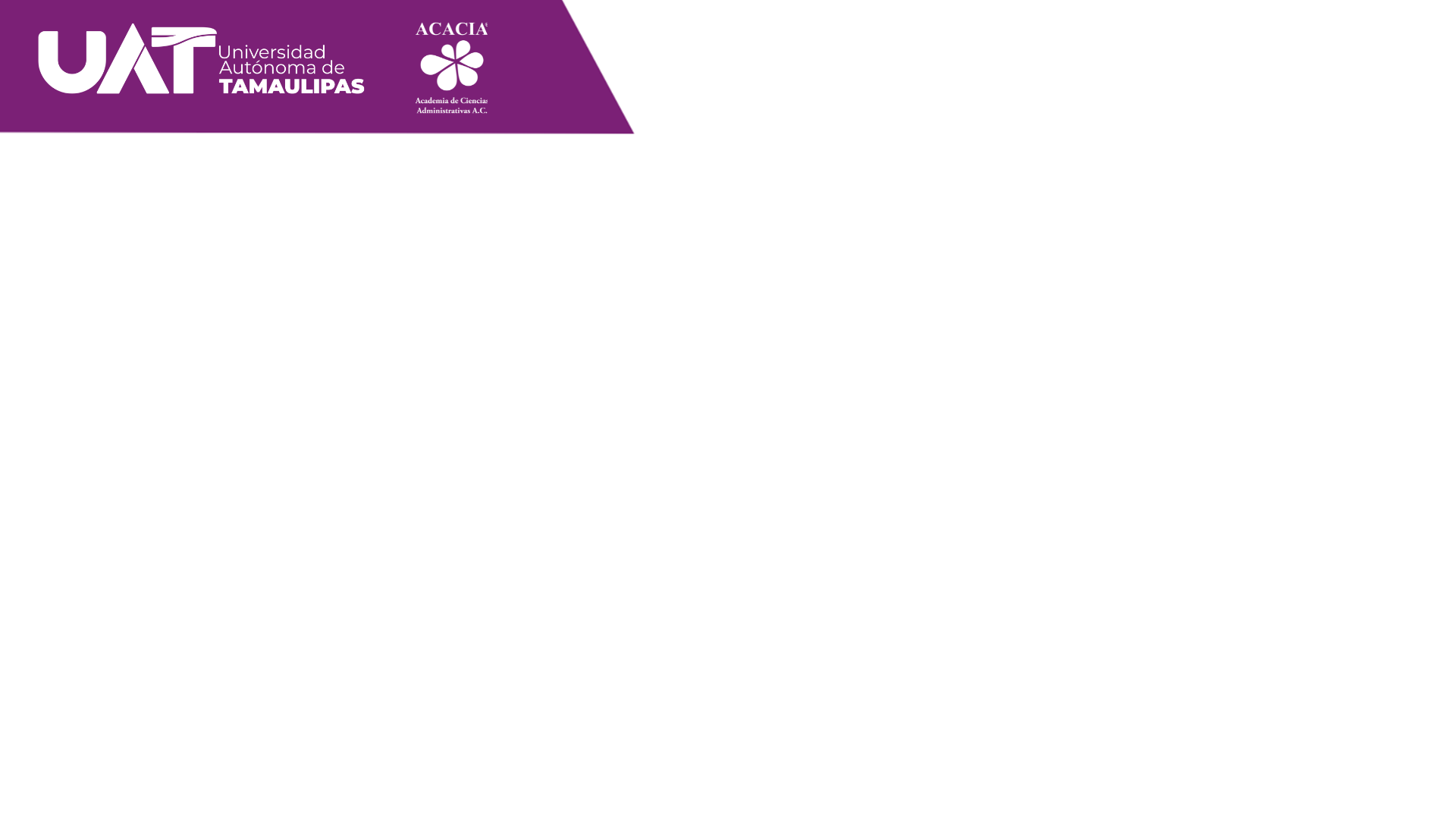 Título
Contenido
CAPÍTULO: “xxx”
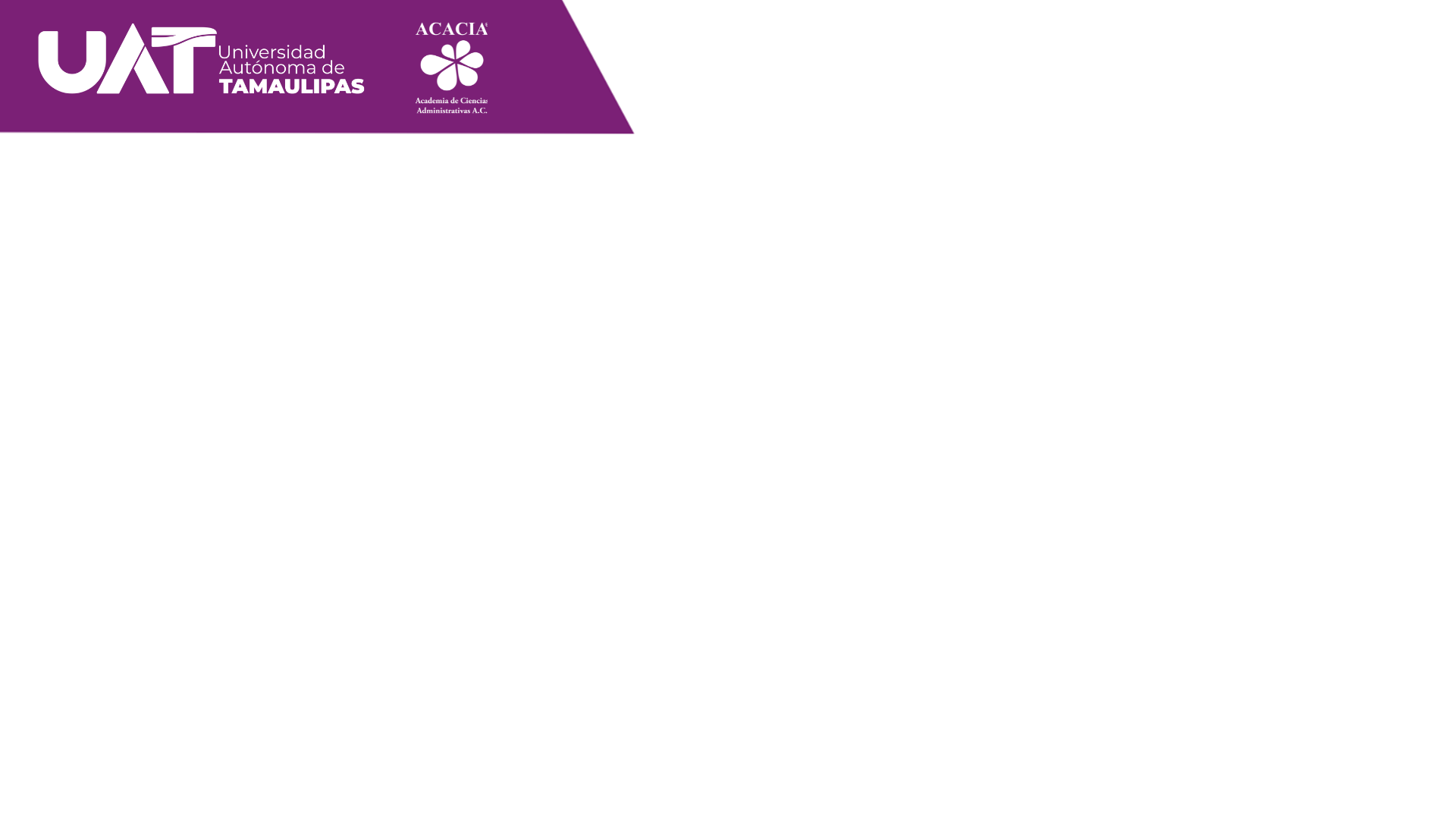 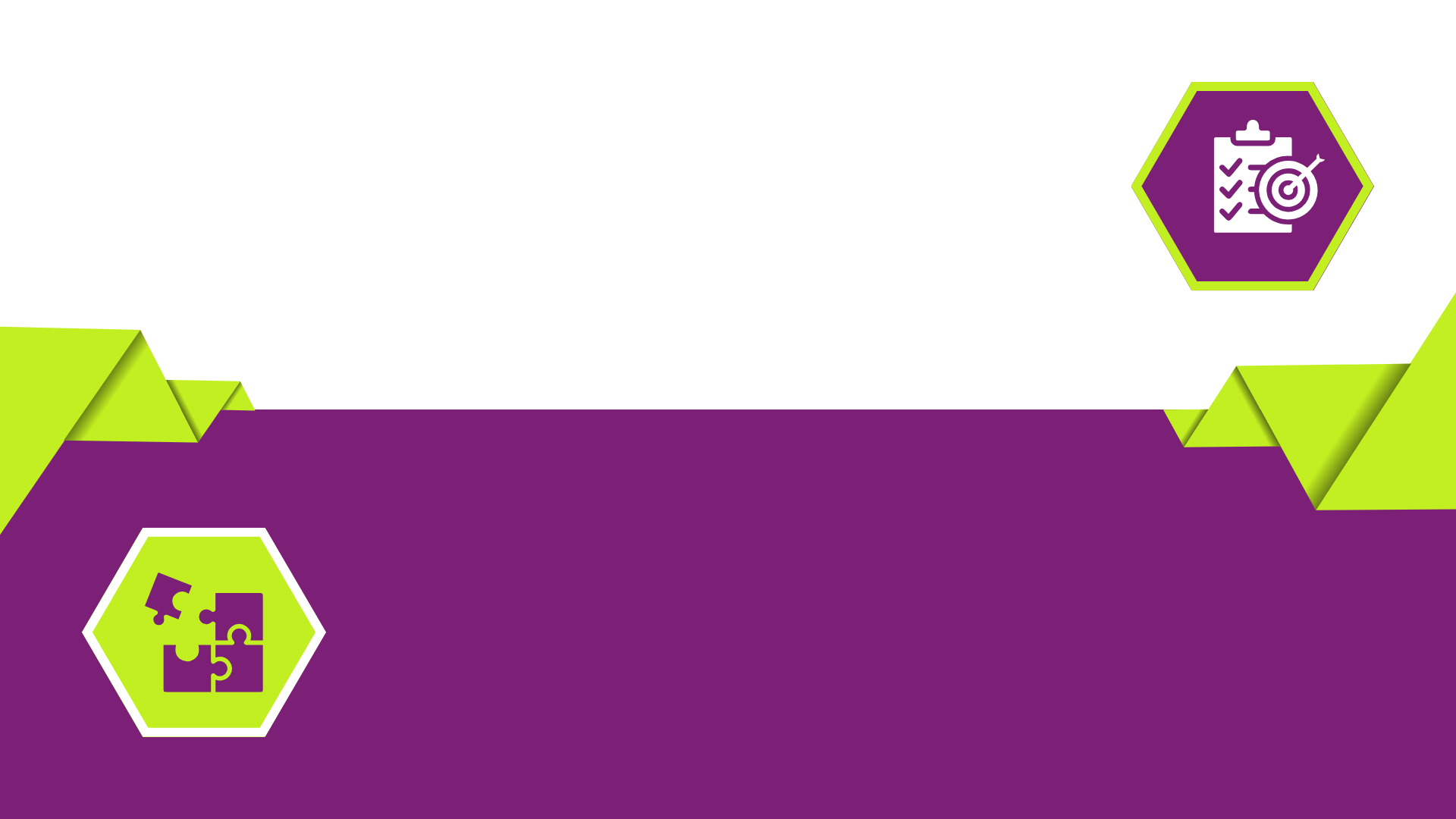 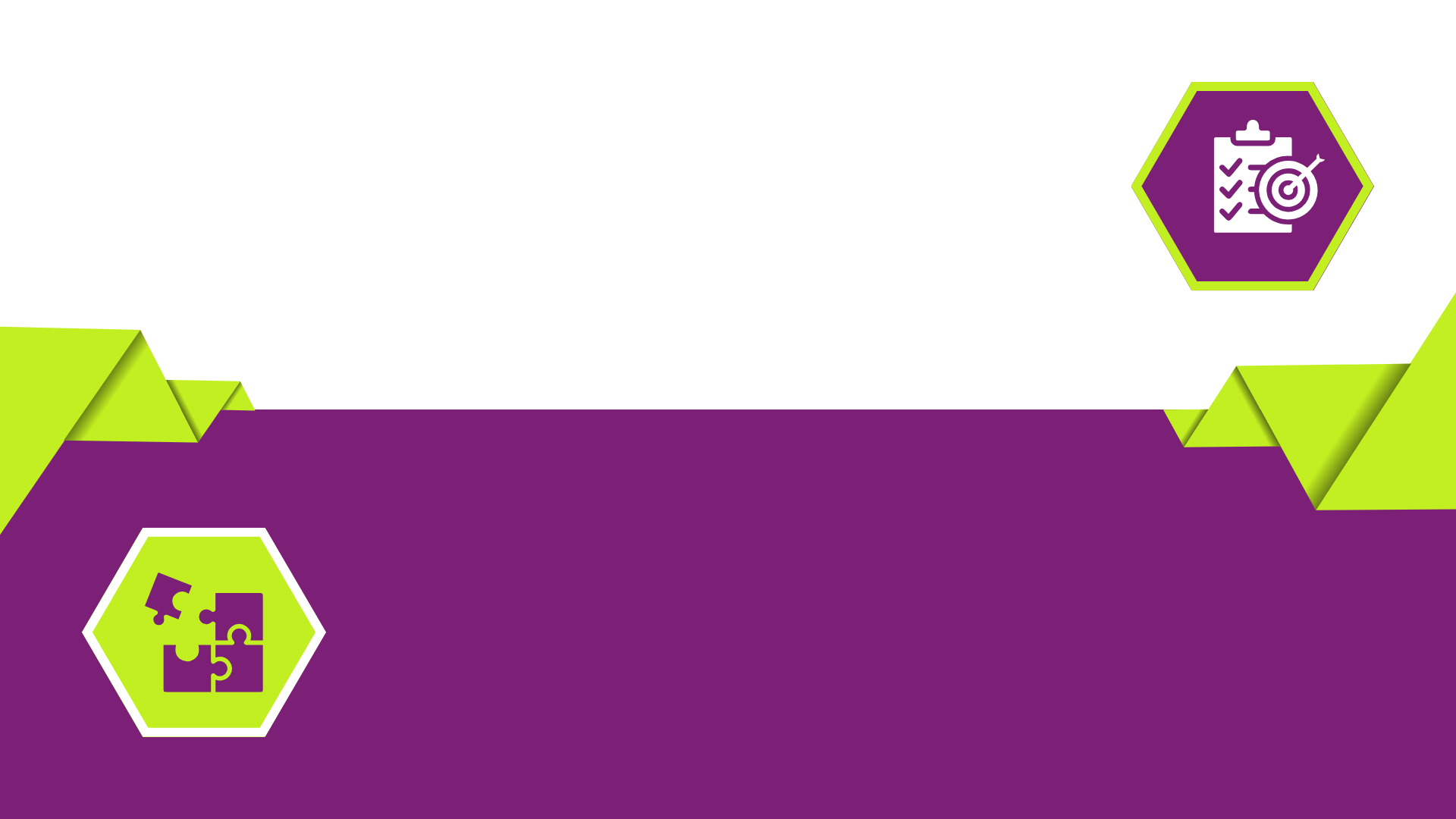